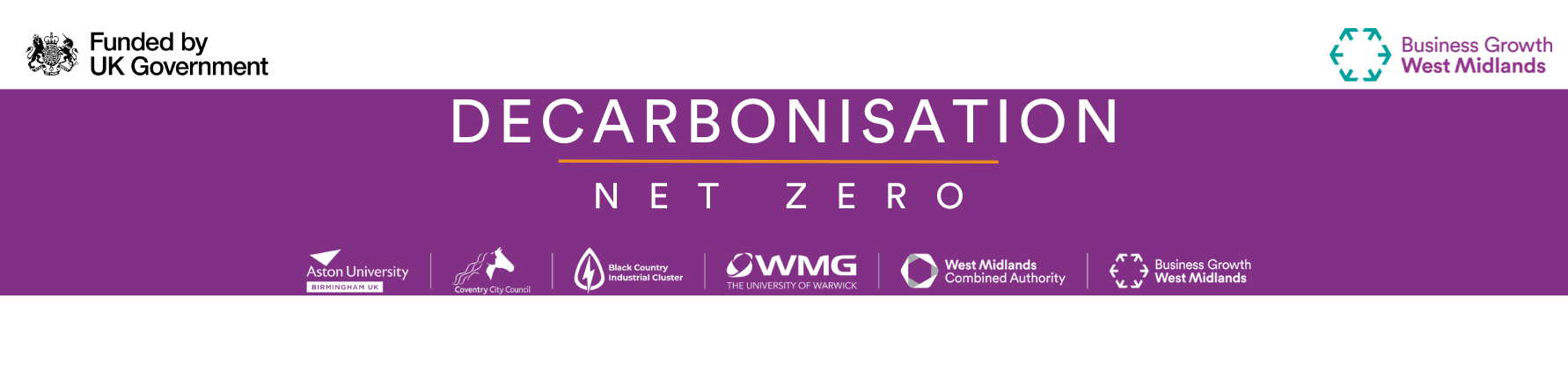 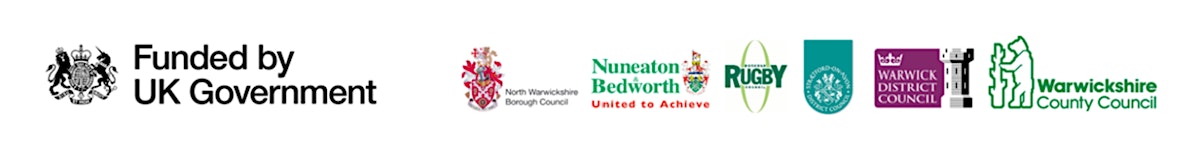 Welcome!
Decarbonisation Success Stories
Housekeeping
Hello and Welcome!
Please turn your video off
Mute yourself to reduce background noise, but unmute to ask questions
You can also use the chat function to ask questions 
This webinar will be recorded
There is a Q & A session at the end of each speaker so please interact
The slides and the recording will be sent out to all the attendees 
We will also send out a feedback form, please let us know how we did!
Agenda
1:00 PM – Welcome and Introduction
1:00 – 1:20 PM – MTC's Sustainability Journey
1:20 – 1:30 PM – HPL Engineering Case Study
1:30 PM – End – Q&A Session
Marie Wells 
Head of Sustainability  
Manufacturing Technology Centre
MTC Net Zero Journey
Marie Wells
4th October 2024
The Manufacturing Technology Centre
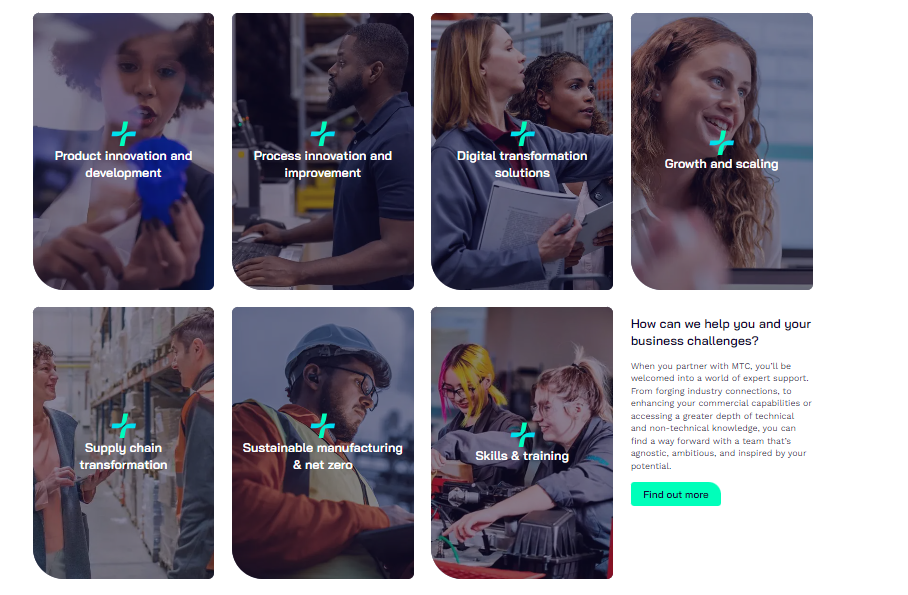 Where Industries Transform
How we can help
Solving manufacturing challenges with innovation across seven impact areas

Who we work with
From start-ups to global organisations and everything in between
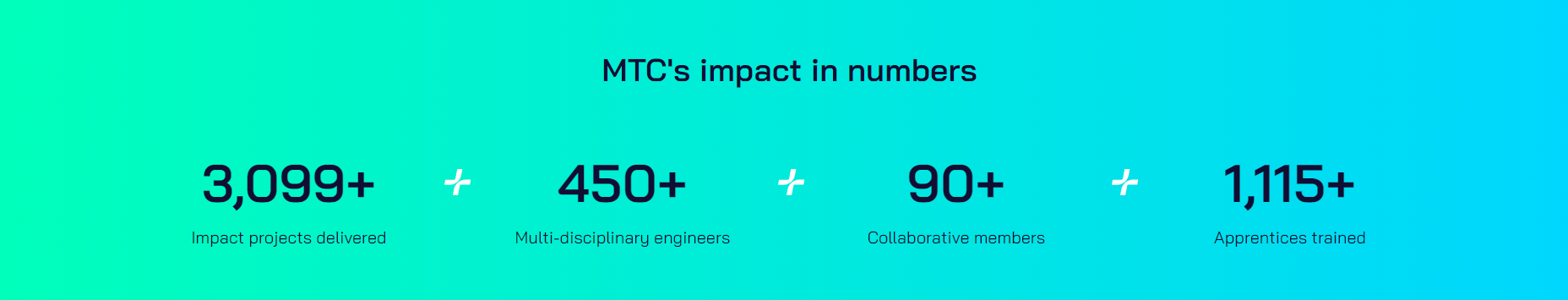 MTC Sustainability Strategy
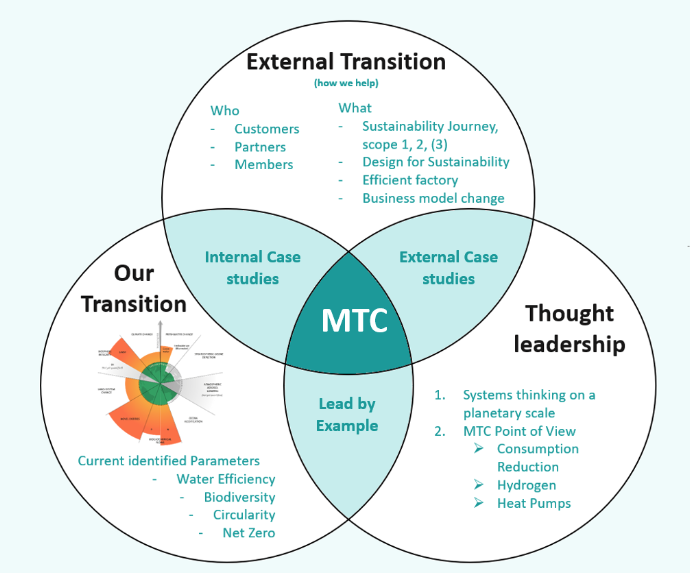 Leading by example
Sustainable manufacturing is at the heart of the MTC strategy 
Our ambition is to demonstrate how sustainable outcomes can be realized by: 

Leading by example (Our transition to Net Zero and Sustainable operations)

Demonstrating sustainable innovation solution in manufacturing and supporting our industrial partners sustainable transition (External Transition) 

Sharing key learnings about achieving sustainability in different aspects of manufacturing to the wider society (Through leadership)
MTC Sustainability Strategy
Wider Picture
Environmental 			       Social 			Economic
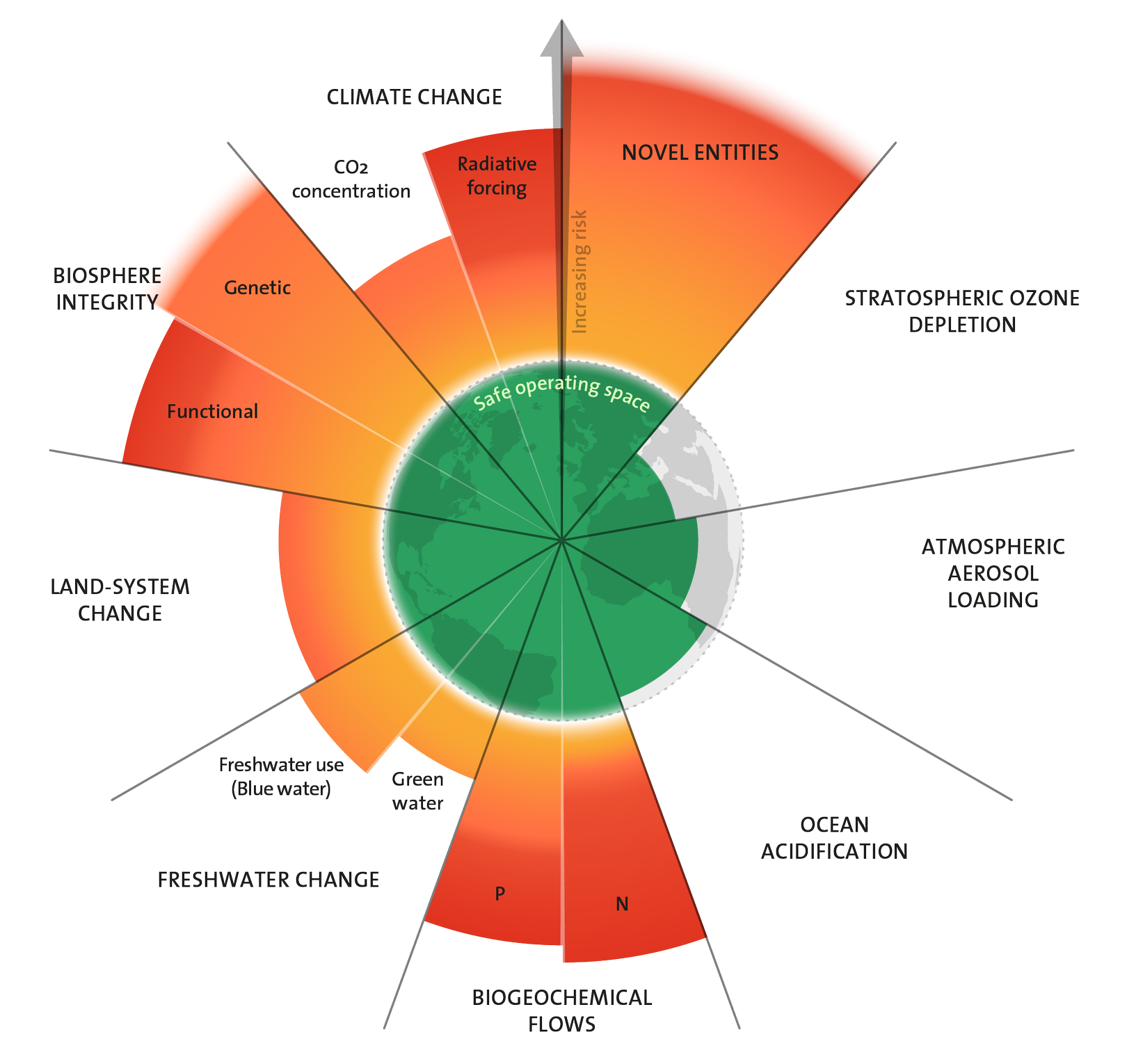 The idea that economies and businesses need to develop within environmental limits while maintain the ability to do business 

This requires transforming systems of production and consumption so that they can deliver while protecting ecosystems in a resource constrained world
Ref: Planetary boundaries - Stockholm Resilience Centre
Ref: About Doughnut Economics | DEAL
Manufacturing Impact
Manufacturing for Net Zero
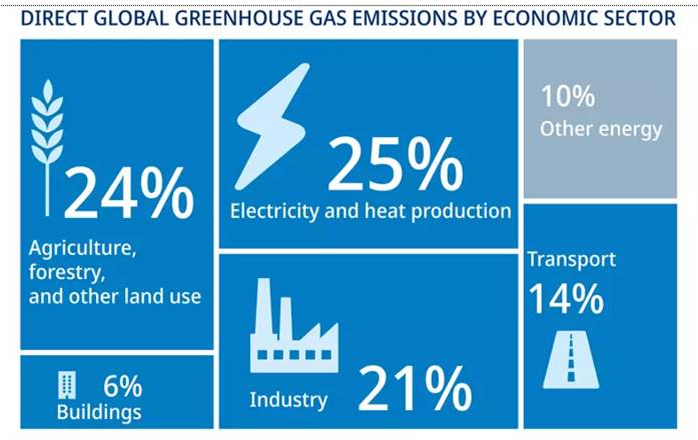 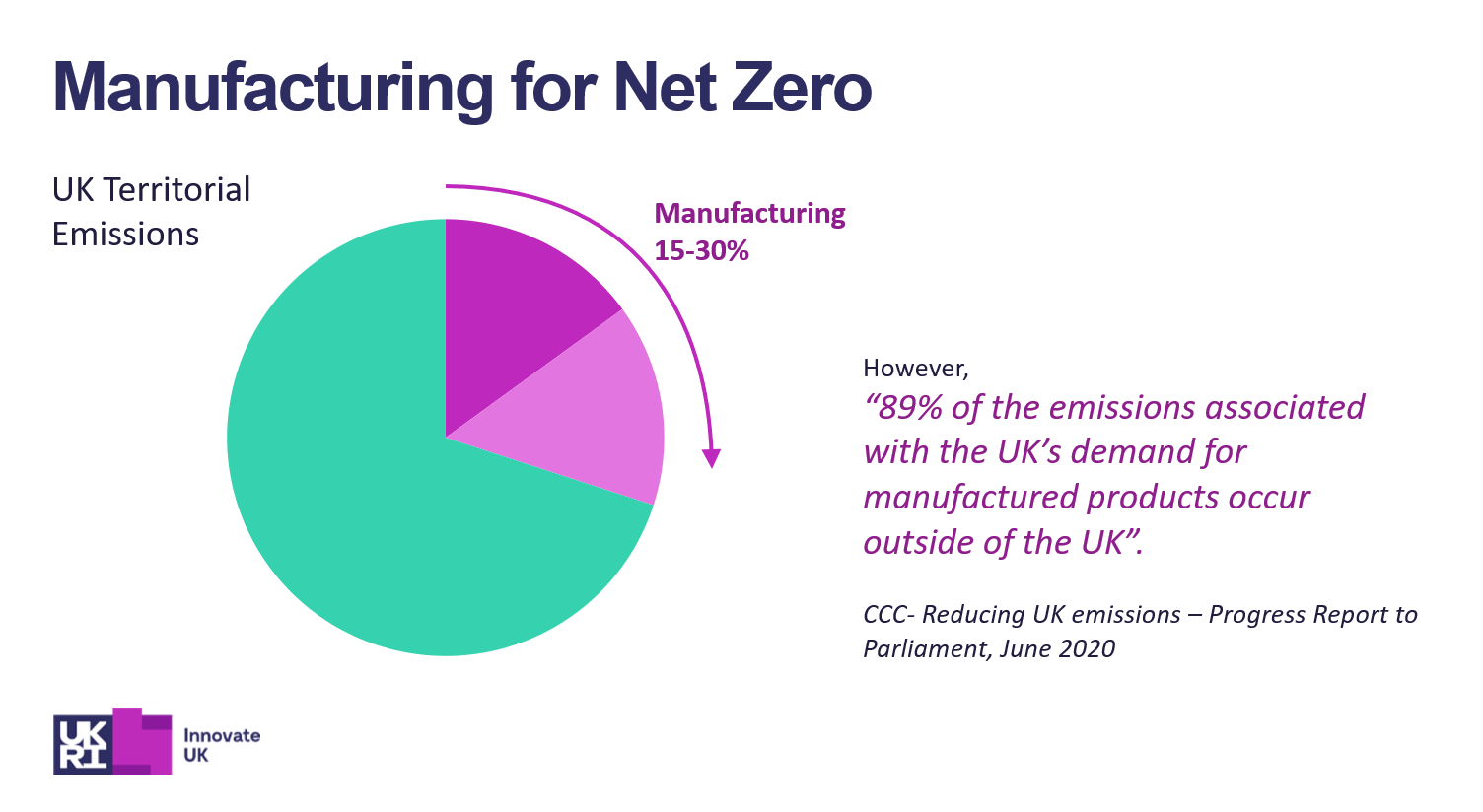 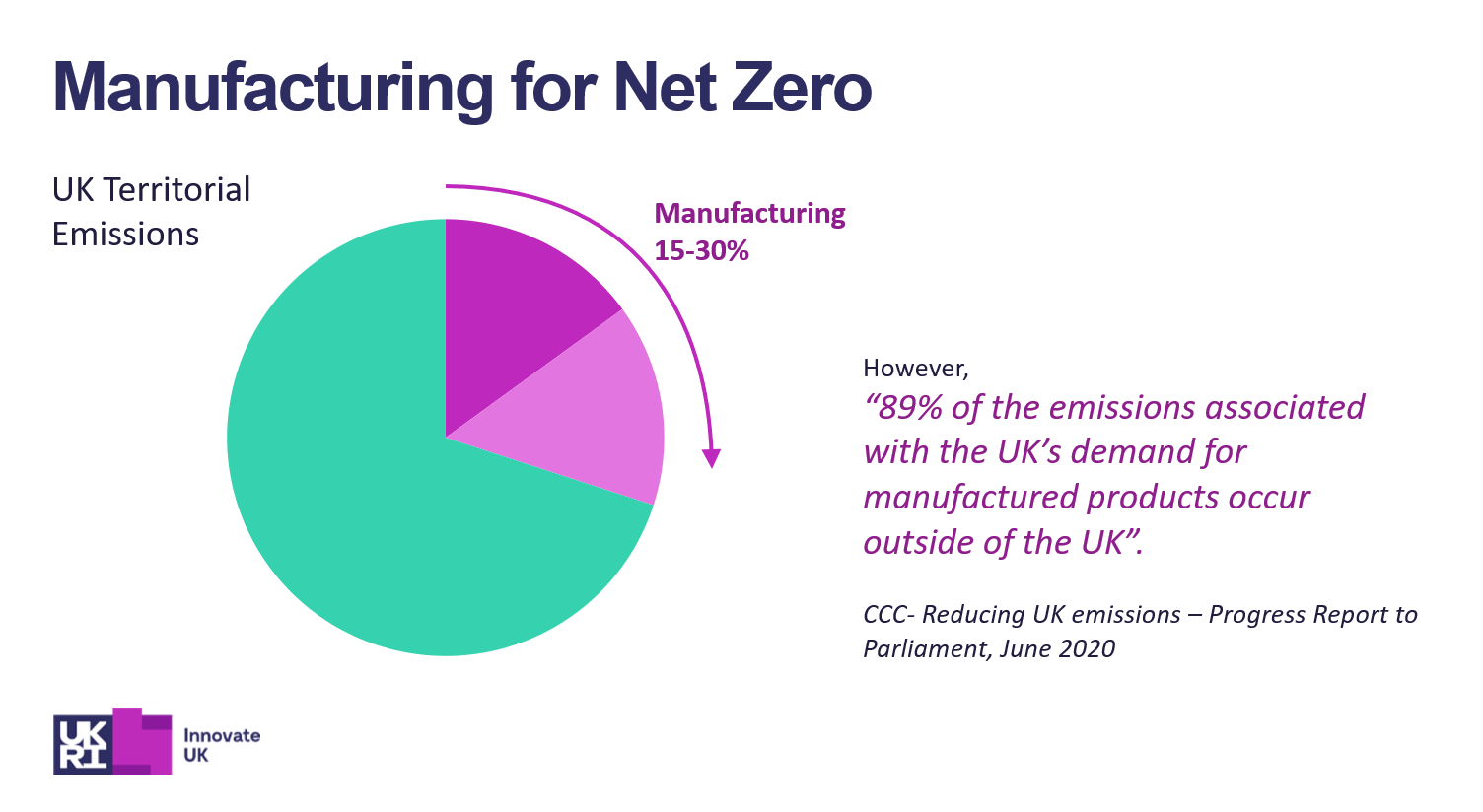 Manufacturing Impact
UK Aerospace sector manufacturing apportionment of emissions from MRIO model  
(Top 20 attributable SIC codes- scaled from 52% total sector manufacturing emissions)
60%
24%
16%
MRIO model (1)
MRIO model (2)
MRIO model (3)
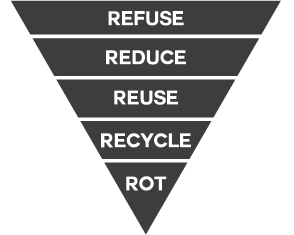 Operation of Product through life
Materials Processing
Engineering 
Sub-component Manufacturing
Assembly of Sub-systems into a final Product
Raw Materials Extraction
Assembly of Sub-components into a Sub-system
UK Impact
If everyone lived like we do:
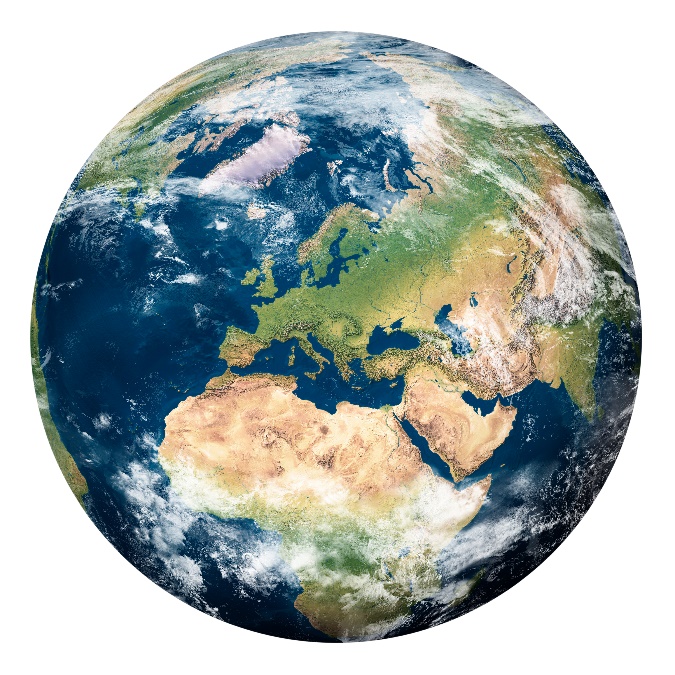 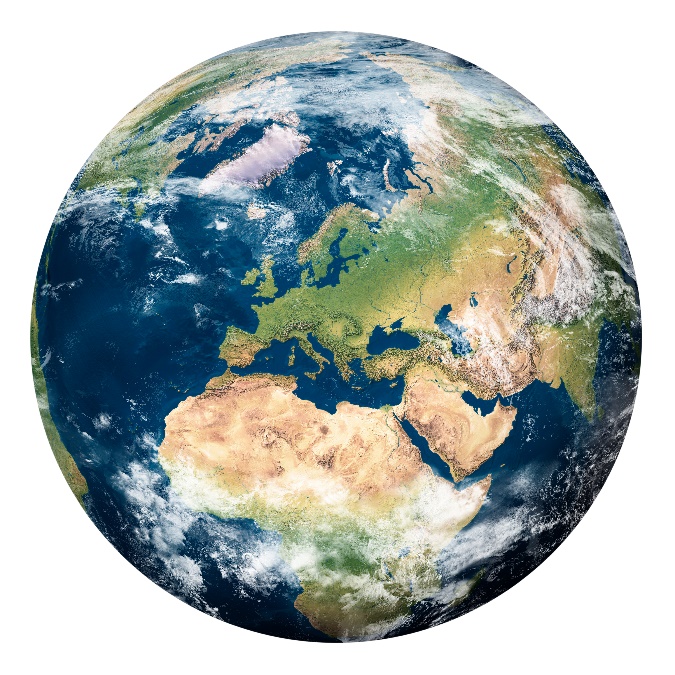 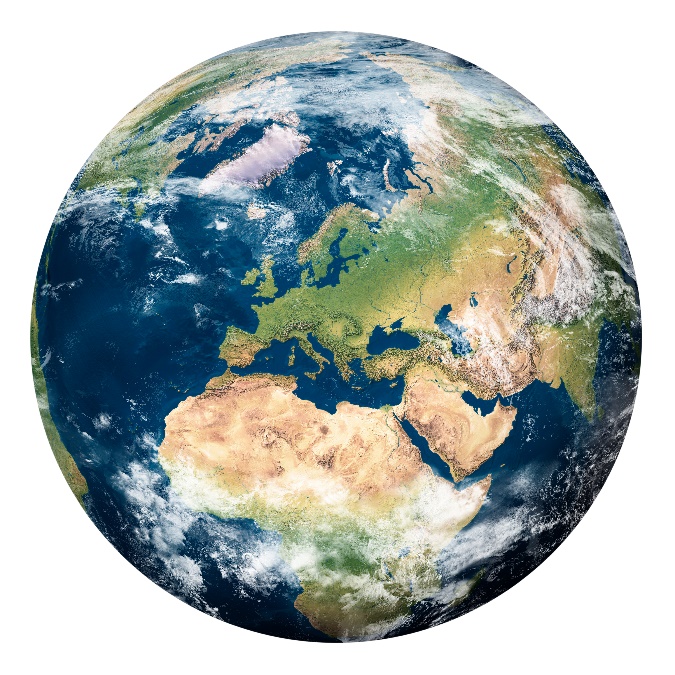 How many Earths? How many countries? - Earth Overshoot Day
Net Zero Transition
Scopes of Emission
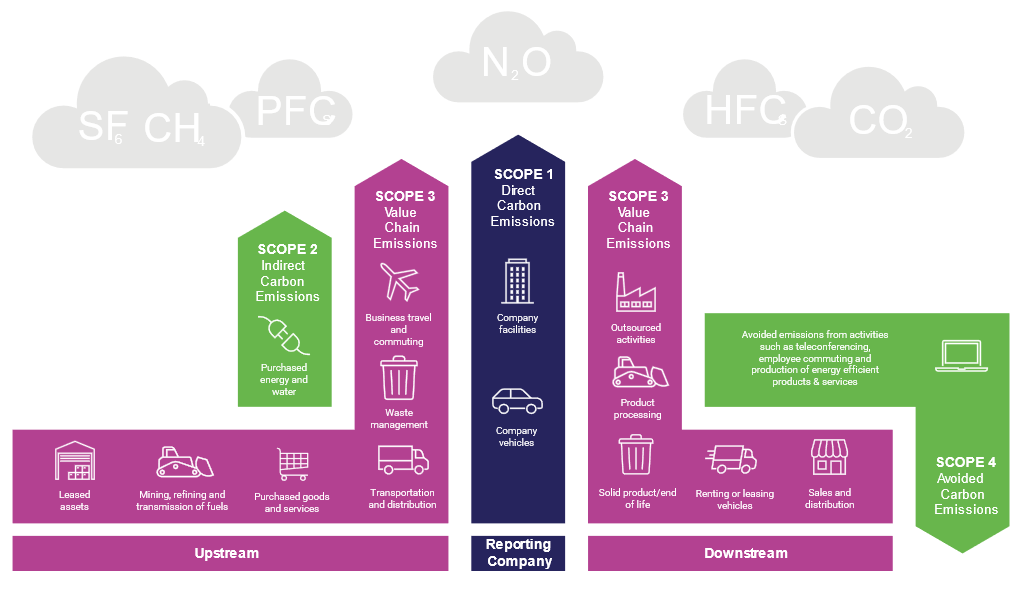 MTC Approach
Additionally Lead by example in areas not currently being considered in standards to increase employee satisfaction & thought leadership
Net Zero
Residuals
Carbon balancing within MTC control through supply chain and partnership arrangements
Develop leadership in carbon reduction through nature-based solutions for manufacturing
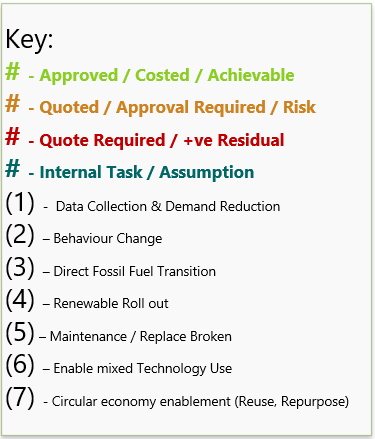 Transition to circular supply chain (7)
Enable transition through knowledge share & other initiates (2)
Low emitting consolidated logistics & travel (3) (7)
Decrease resource use & loss e.g. sale, re-use, repair and remanufacture
All new builds Net Zero by Design
Prioritise sustainable suppliers driving circular thinking (3) (7)
Net Zero (Scope 1 & 2)
Extend Elect. generation & storage to cover 80% of usage (3)
Renewable Gas & Electricity commitment
Change all gas to renewable energy or electrify (3)
Change Policy to no new emitting equipment (3)
Demand Reduction (1)
Baseline
UK Impact
Measure
UNDERSTAND
Can not control what we can’t measure
Manage / Control
BEHAVIOUR
A sustainable business has a sustainable culture
Scope 1
All scope 1 must be transitioned to other fuel 
sources to achieve Net Zero in scope 1 & 2

Scope 2 already be considered near zero if market-based 
analysis is used, hence lower priority than other scopes
Scope 3
REDUCE
Scope 2
Scope 1
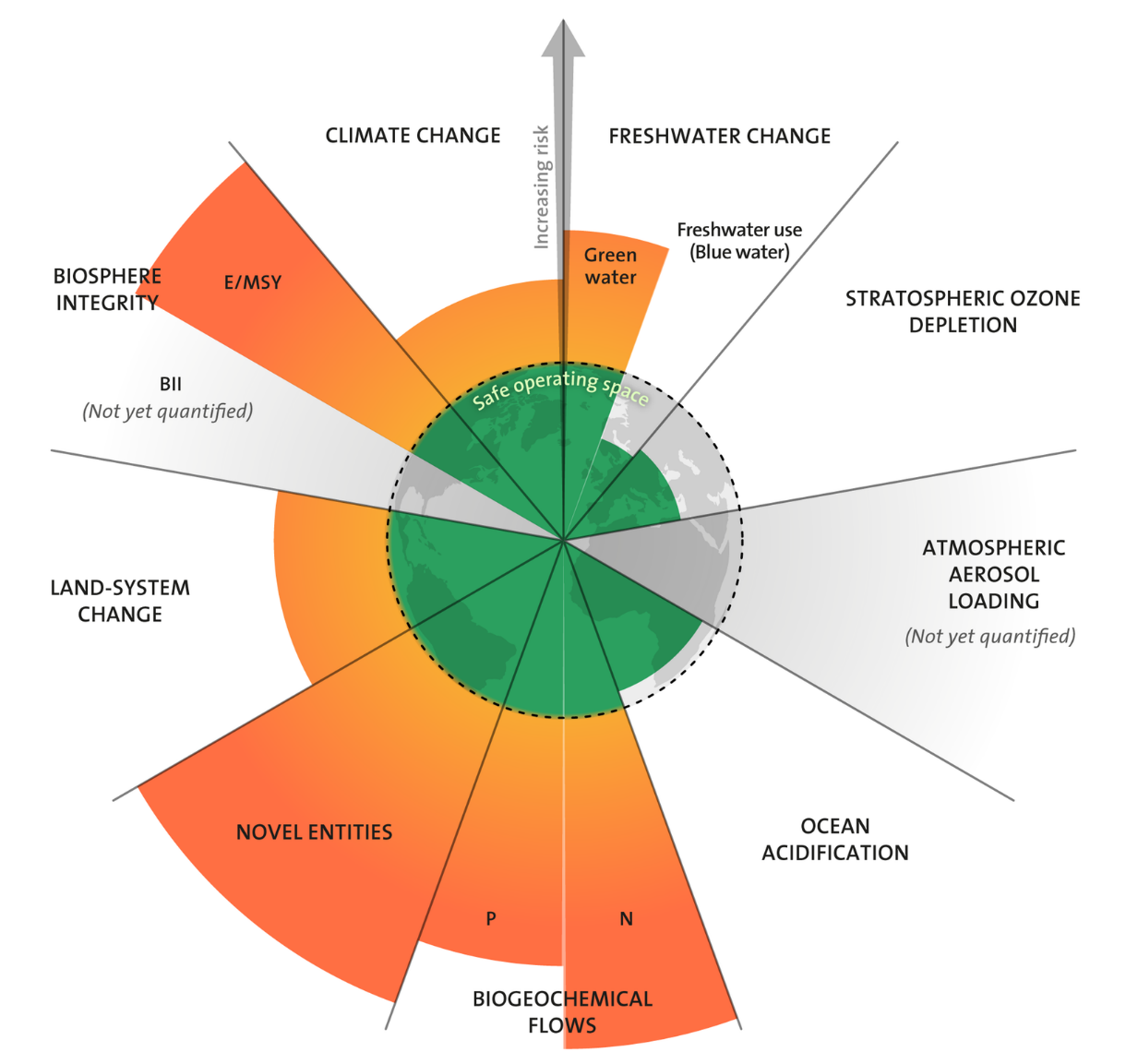 MITIGATE
Scope 3
Scope 2
OFFSET
Net Zero Transition
Carbon Accounting:
Challenges:
Carbon accounting uses country, company, or individual data to estimate the greenhouse gas emissions associated with that entity. 

The accuracy of the estimation is dependent on many elements, including the quality of the data and the emission factors used.

While it may be challenging achieving perfectly accurate results, the estimation is still useful as it allows organisations to identify their hot spots so they can prioritise areas to target.

Larger companies are making more disclosure requests
Trust in supply chain data
Data sensitivity 
Standardisation of methodology
Keeping up with reporting requirements (mandatory and non-mandatory)
Requests for data in varying formats
What is the accuracy required
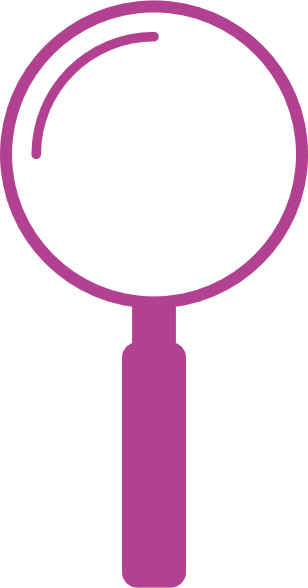 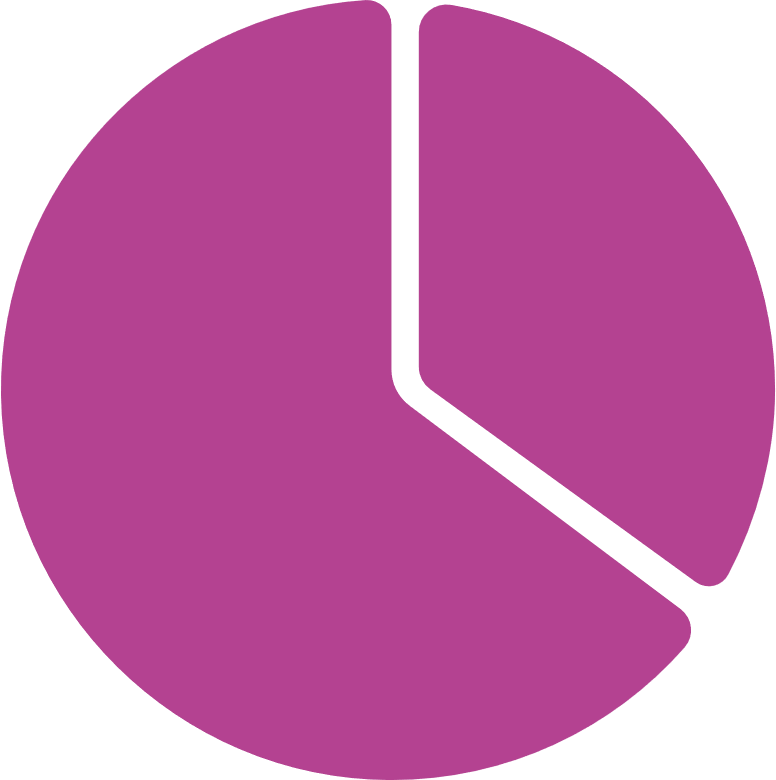 Net Zero Transition
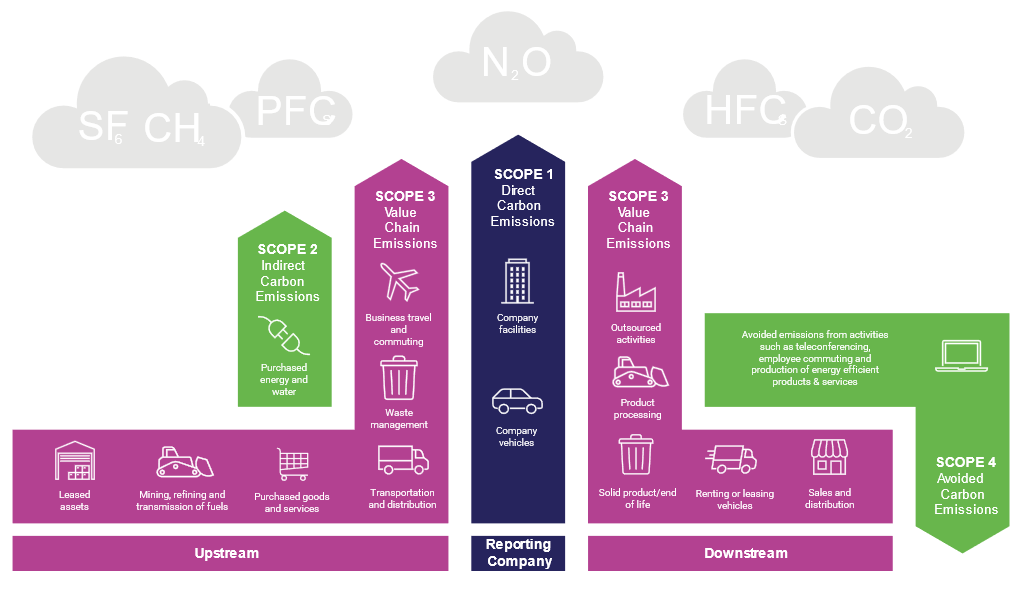 Scope 1
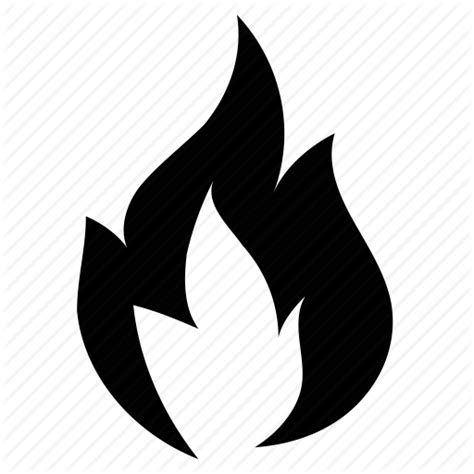 Require transition of all direct emissions to none fossils fuel alternative

Heat represents almost ½ UK energy demand with 57% of that for space & water heating. Most of this from Natural gas

High heat manufacturing processes represent a significant challenge

Transition to none fossil fuel vehicles and / or change to transport strategies 

Technology change for emitting processes
Net Zero Transition
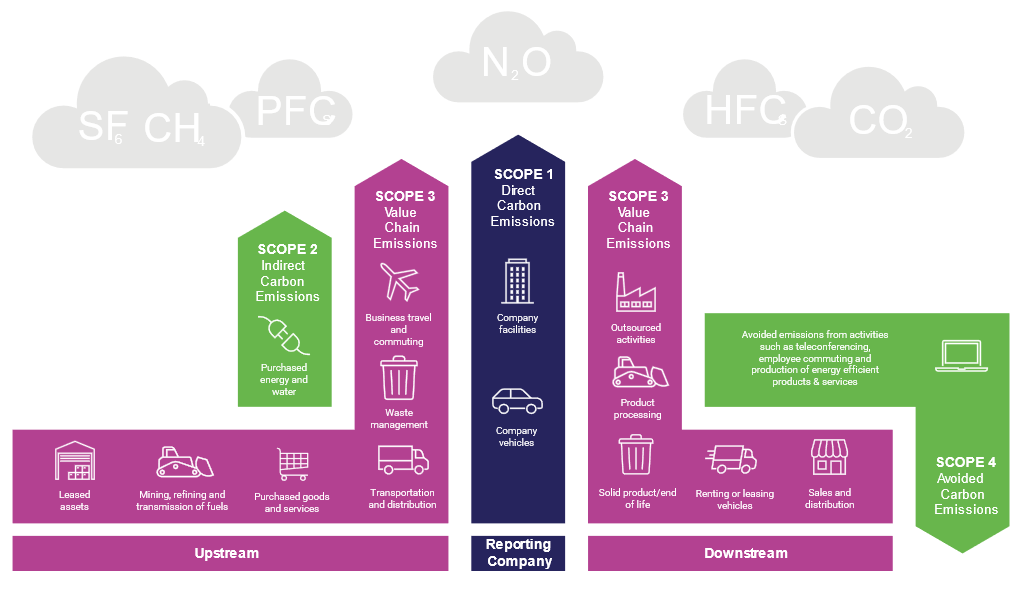 Scope 2
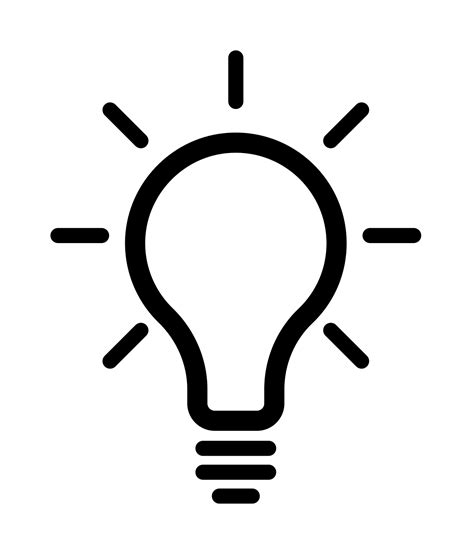 Require transition of all indirect emissions to none fossils fuel alternative and increase in energy efficiency

Electricity
REGO backed renewable energy contract
Virtual or direct Power Purchase Agreements 
Own generation and energy storage onsite

Heating / Cooling Networks
Approach depends on the generation method of that resource e.g.:
Can use waste heat 	(Low carbon)
Heat pumps 	(Dependant on Electricity)
CHPs 		(Higher Carbon )
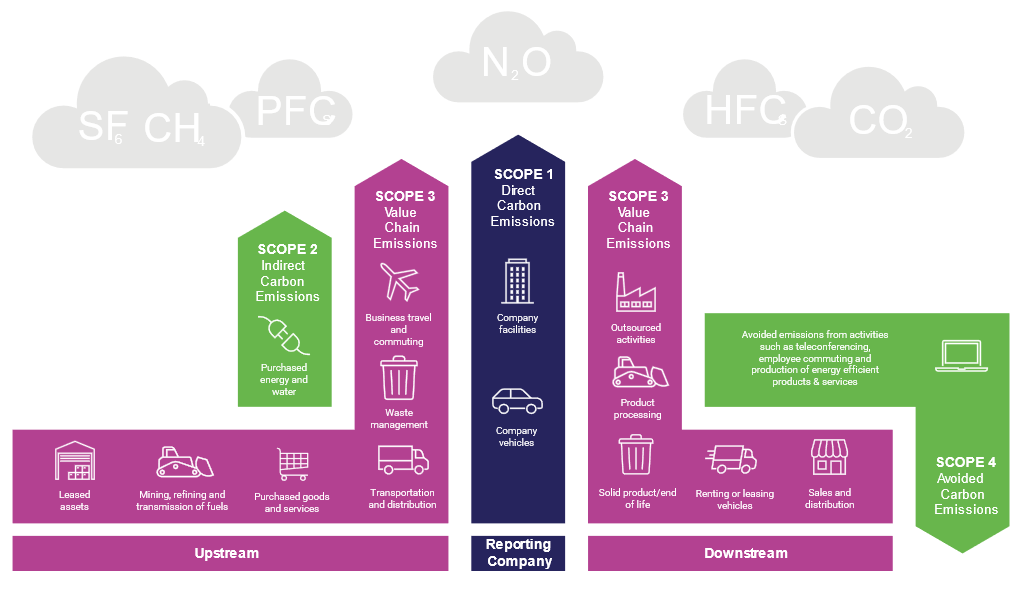 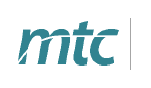 Carbon Neutral Detail View
IGB
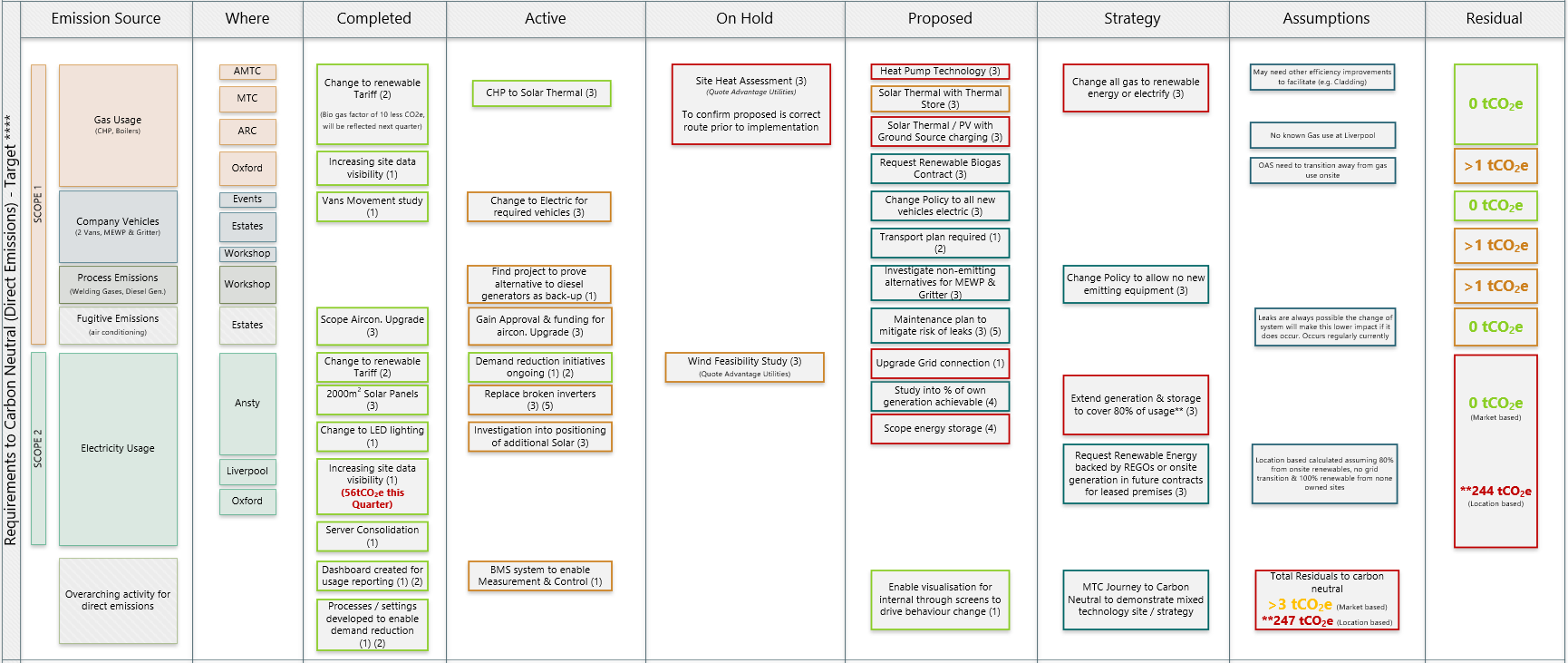 [Speaker Notes: If the MTC can’t change what chance does industry have?
Should we re-baseline 2019 as now have better data management and updated conversion factors showing reduced scope 3 footprint by ~0.5 tCO2e]
Why do we include Scope 3?
No need to define targets
No need to define targets
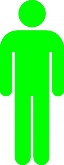 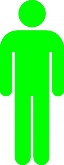 No need for others to adapt
No need for others to adapt
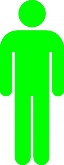 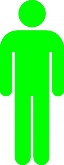 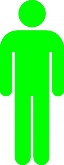 Targets 
Scope 1 & 2 Only
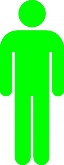 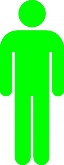 [Speaker Notes: Scope 1 – All Direct Emissions from the activities of an organisation or under their control. Including fuel combustion on site such as gas boilers, fleet vehicles and air-conditioning leaks.
Scope 2 – Indirect Emissions from electricity purchased and used by the organisation. Emissions are created during the production of the energy and eventually used by the organisation.
Scope 3 – All Other Indirect Emissions from activities of the organisation, occuring from sources that they do not own or control. These are usually the greatest share of the carbon footprint, covering emissions associated with business travel, procurement, waste and water. 

Define key metrics
Resource use – Waste Hierarchy
CO2e – Water, Waste, energy for scope 1 – 3 emissions
Project metrics (Drive reduction in scope 3 )
Roadmaps against key boundaries - Climate / biodiversity / land use


The role requires engagement across varying functions, initially this will be focused on internal change to benchmark our current position and enable our transition embedding sustainability in to the MTC, this will require the role holder to:
Engage with the wider community of colleagues to affect behavioural change enabling our journey to become a sustainable business through initiatives such as the environmental working group 
Work with varying functions such as estates and continuous improvement to drive a transition within the MTC to sustainable / net zero practices in line with policy and legislation, including the way our projects are delivered;
To provide input to the future skills team to creating a training framework around sustainable capability gaps for AMTC and to tie into university partners. To allow the development of internal and external training materials to create the next generation of sustainable engineers;
Form links with relevant bodies such as the Ellen MacArthur foundation, WRAP etc. to ensure our sustainability metrics align with industry recognised methodology and form useful collaborations; 
Engage with events management to ensure that MTC events are held in a sustainably way and demonstrate the MTC’s commitment to sustainable practice]
Why do we include Scope 3?
No need to define targets so uptake sporadic and dependant on individual policy
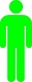 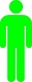 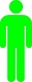 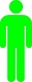 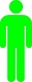 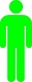 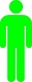 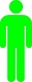 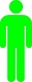 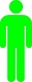 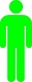 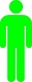 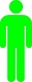 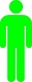 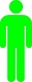 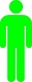 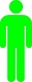 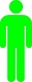 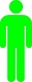 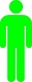 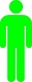 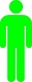 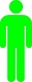 Targets 
Scope 1 & 2 Only
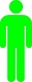 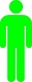 [Speaker Notes: Scope 1 – All Direct Emissions from the activities of an organisation or under their control. Including fuel combustion on site such as gas boilers, fleet vehicles and air-conditioning leaks.
Scope 2 – Indirect Emissions from electricity purchased and used by the organisation. Emissions are created during the production of the energy and eventually used by the organisation.
Scope 3 – All Other Indirect Emissions from activities of the organisation, occuring from sources that they do not own or control. These are usually the greatest share of the carbon footprint, covering emissions associated with business travel, procurement, waste and water. 

Define key metrics
Resource use – Waste Hierarchy
CO2e – Water, Waste, energy for scope 1 – 3 emissions
Project metrics (Drive reduction in scope 3 )
Roadmaps against key boundaries - Climate / biodiversity / land use


The role requires engagement across varying functions, initially this will be focused on internal change to benchmark our current position and enable our transition embedding sustainability in to the MTC, this will require the role holder to:
Engage with the wider community of colleagues to affect behavioural change enabling our journey to become a sustainable business through initiatives such as the environmental working group 
Work with varying functions such as estates and continuous improvement to drive a transition within the MTC to sustainable / net zero practices in line with policy and legislation, including the way our projects are delivered;
To provide input to the future skills team to creating a training framework around sustainable capability gaps for AMTC and to tie into university partners. To allow the development of internal and external training materials to create the next generation of sustainable engineers;
Form links with relevant bodies such as the Ellen MacArthur foundation, WRAP etc. to ensure our sustainability metrics align with industry recognised methodology and form useful collaborations; 
Engage with events management to ensure that MTC events are held in a sustainably way and demonstrate the MTC’s commitment to sustainable practice]
Why do we include Scope 3?
Targets may be required
Require targets 
Scope 1, 2 & 3
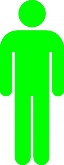 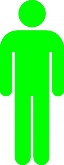 Targets pushed into supply chain
Downstream CO2e reduced by upstream
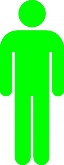 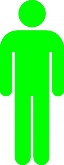 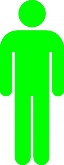 Targets 
Scope 1, 2 & 3
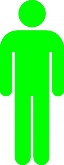 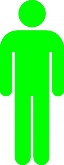 Lost business
Allows supply to those with targets 
Scope 1, 2 & 3
[Speaker Notes: Scope 1 – All Direct Emissions from the activities of an organisation or under their control. Including fuel combustion on site such as gas boilers, fleet vehicles and air-conditioning leaks.
Scope 2 – Indirect Emissions from electricity purchased and used by the organisation. Emissions are created during the production of the energy and eventually used by the organisation.
Scope 3 – All Other Indirect Emissions from activities of the organisation, occuring from sources that they do not own or control. These are usually the greatest share of the carbon footprint, covering emissions associated with business travel, procurement, waste and water. 

Define key metrics
Resource use – Waste Hierarchy
CO2e – Water, Waste, energy for scope 1 – 3 emissions
Project metrics (Drive reduction in scope 3 )
Roadmaps against key boundaries - Climate / biodiversity / land use


The role requires engagement across varying functions, initially this will be focused on internal change to benchmark our current position and enable our transition embedding sustainability in to the MTC, this will require the role holder to:
Engage with the wider community of colleagues to affect behavioural change enabling our journey to become a sustainable business through initiatives such as the environmental working group 
Work with varying functions such as estates and continuous improvement to drive a transition within the MTC to sustainable / net zero practices in line with policy and legislation, including the way our projects are delivered;
To provide input to the future skills team to creating a training framework around sustainable capability gaps for AMTC and to tie into university partners. To allow the development of internal and external training materials to create the next generation of sustainable engineers;
Form links with relevant bodies such as the Ellen MacArthur foundation, WRAP etc. to ensure our sustainability metrics align with industry recognised methodology and form useful collaborations; 
Engage with events management to ensure that MTC events are held in a sustainably way and demonstrate the MTC’s commitment to sustainable practice]
Why do we include Scope 3?
Everyone needs to define targets so uptake more universal or business is lost
Business risk
(No reporting)
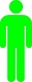 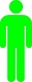 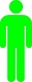 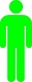 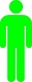 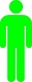 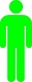 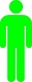 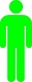 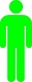 Lost business
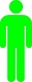 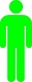 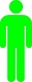 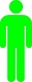 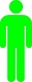 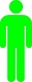 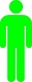 Business risk 
(Scope 1 & 2 reporting only)
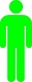 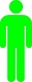 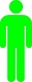 Creates new opportunities
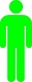 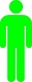 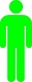 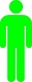 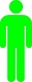 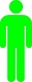 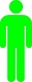 Targets 
Scope 1, 2 & 3
[Speaker Notes: Scope 1 – All Direct Emissions from the activities of an organisation or under their control. Including fuel combustion on site such as gas boilers, fleet vehicles and air-conditioning leaks.
Scope 2 – Indirect Emissions from electricity purchased and used by the organisation. Emissions are created during the production of the energy and eventually used by the organisation.
Scope 3 – All Other Indirect Emissions from activities of the organisation, occuring from sources that they do not own or control. These are usually the greatest share of the carbon footprint, covering emissions associated with business travel, procurement, waste and water. 

Define key metrics
Resource use – Waste Hierarchy
CO2e – Water, Waste, energy for scope 1 – 3 emissions
Project metrics (Drive reduction in scope 3 )
Roadmaps against key boundaries - Climate / biodiversity / land use


The role requires engagement across varying functions, initially this will be focused on internal change to benchmark our current position and enable our transition embedding sustainability in to the MTC, this will require the role holder to:
Engage with the wider community of colleagues to affect behavioural change enabling our journey to become a sustainable business through initiatives such as the environmental working group 
Work with varying functions such as estates and continuous improvement to drive a transition within the MTC to sustainable / net zero practices in line with policy and legislation, including the way our projects are delivered;
To provide input to the future skills team to creating a training framework around sustainable capability gaps for AMTC and to tie into university partners. To allow the development of internal and external training materials to create the next generation of sustainable engineers;
Form links with relevant bodies such as the Ellen MacArthur foundation, WRAP etc. to ensure our sustainability metrics align with industry recognised methodology and form useful collaborations; 
Engage with events management to ensure that MTC events are held in a sustainably way and demonstrate the MTC’s commitment to sustainable practice]
Net Zero Transition
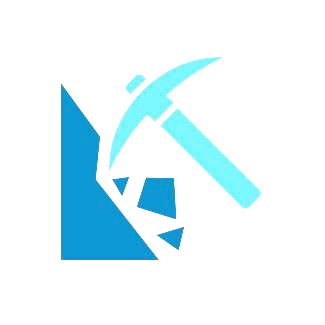 Scope 3 - Upstream
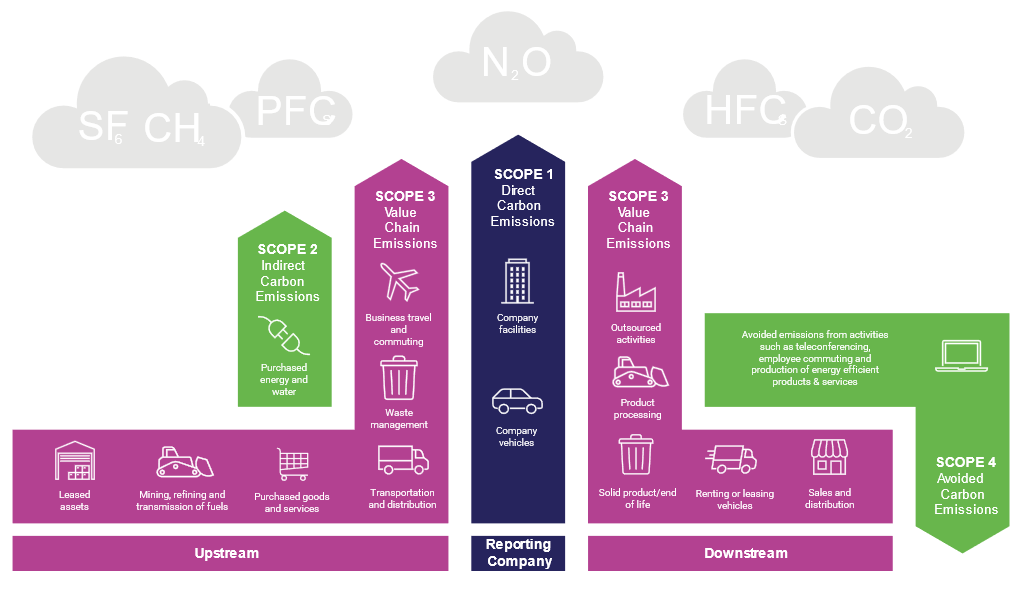 Resources manufacturing needs to make their product
Materials
Use less
Use Secondary Materials
Manufacturing Wastes 
Decrease 
Find alternative uses – Economic Benefit
Example: Our processes result in almost zero waste | Co-products (britishsugar.co.uk)
Travel 
Prioritise public transport and low carbon options
Transport & distribution
Smart distribution routing
Change of transport method
Co-locating delivery 
Require Action from your supply chain
Net Zero Transition
Scope 3 - Downstream
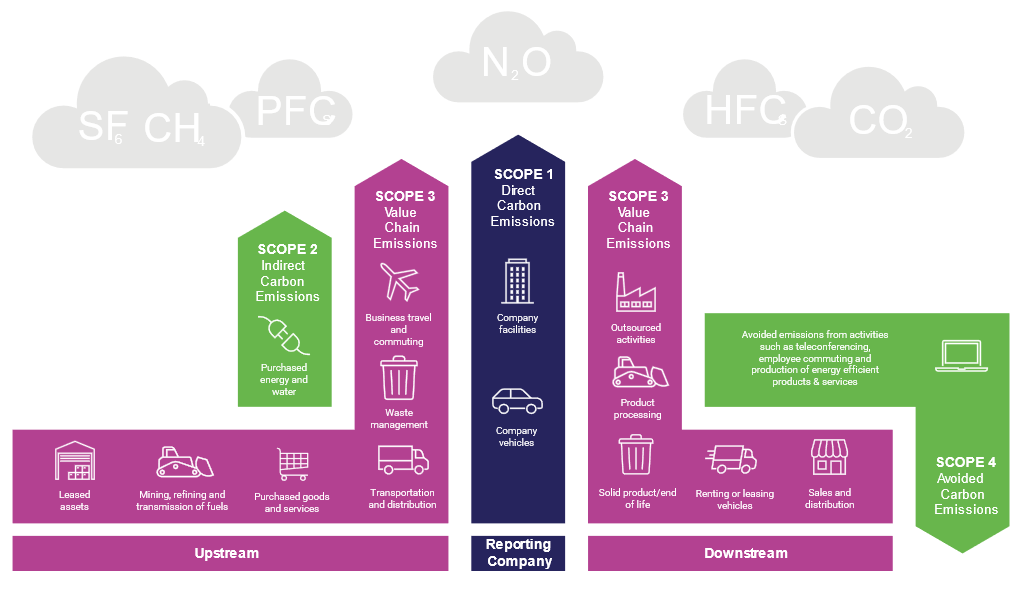 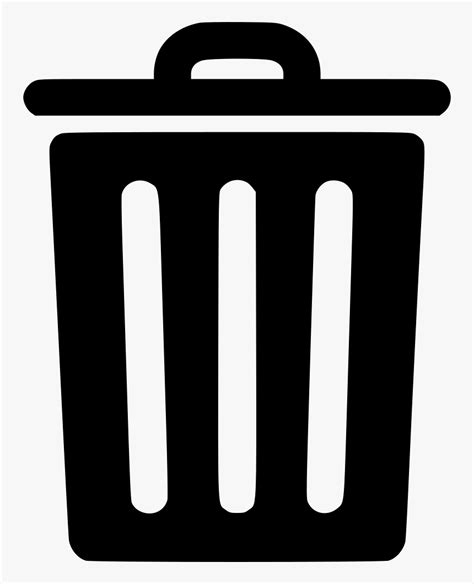 Resources being used after sale and end of life emissions

Materials
Divert to Secondary Material use
Increase 
Utilisation 
longevity of products produced 
Resource efficiency of using product or service
Transport & distribution
Smart distribution routing
Change of transport method
Co-locating delivery 
Avoid investments in high emitting industry
Require Action from your supply chain
Understand locus of control
Understanding What’s Important
Scope 3 – Pareto Analysis
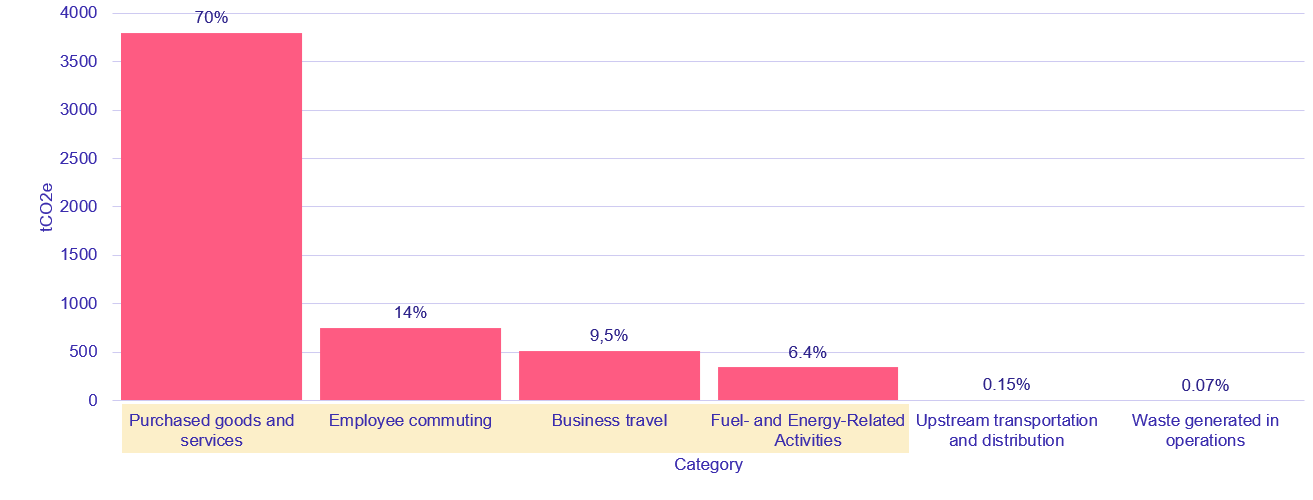 Different Hotspots will drive different actions for MTC
Purchased Goods & services
Supplier Change or Commitment
Efficiency (buy what we need)
Change goods or materials to lower impact
Asset share / lease vs buy for new equipment

Employee Commuting & Business Travel
Understand commuting behaviour & levers
Is it required?
Reduce flights e.g. train over short haul
Enable access to public transport 
Incentivise Cycle to work & Car Sharing
Enable access to low emission vehicles

Fuel & Energy Related Activities
Increase use of PPAs 
Increase own renewable generation
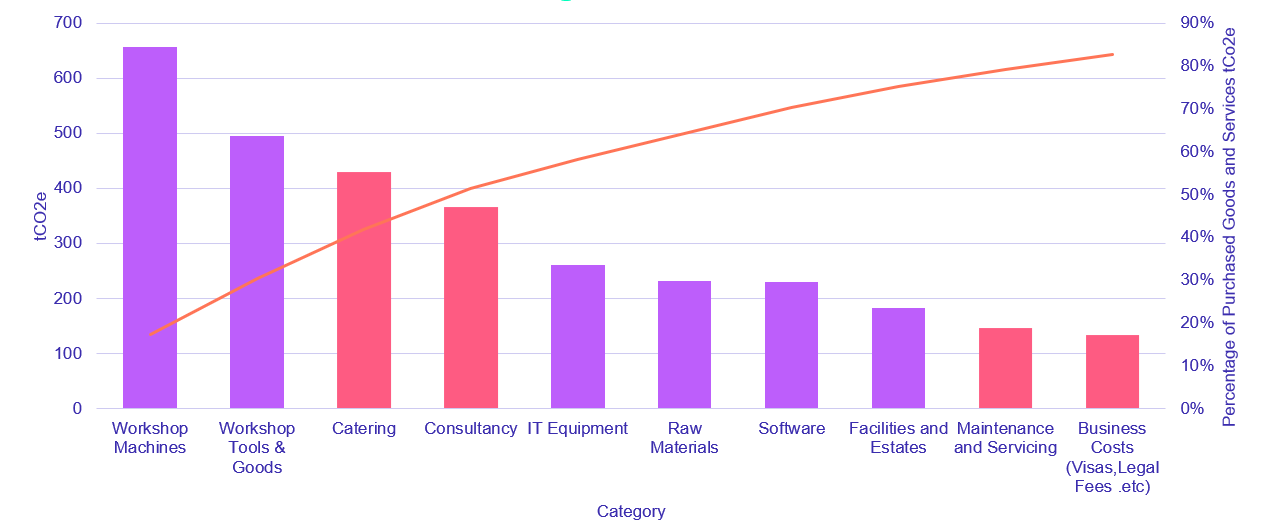 Improving Data & Accuracy
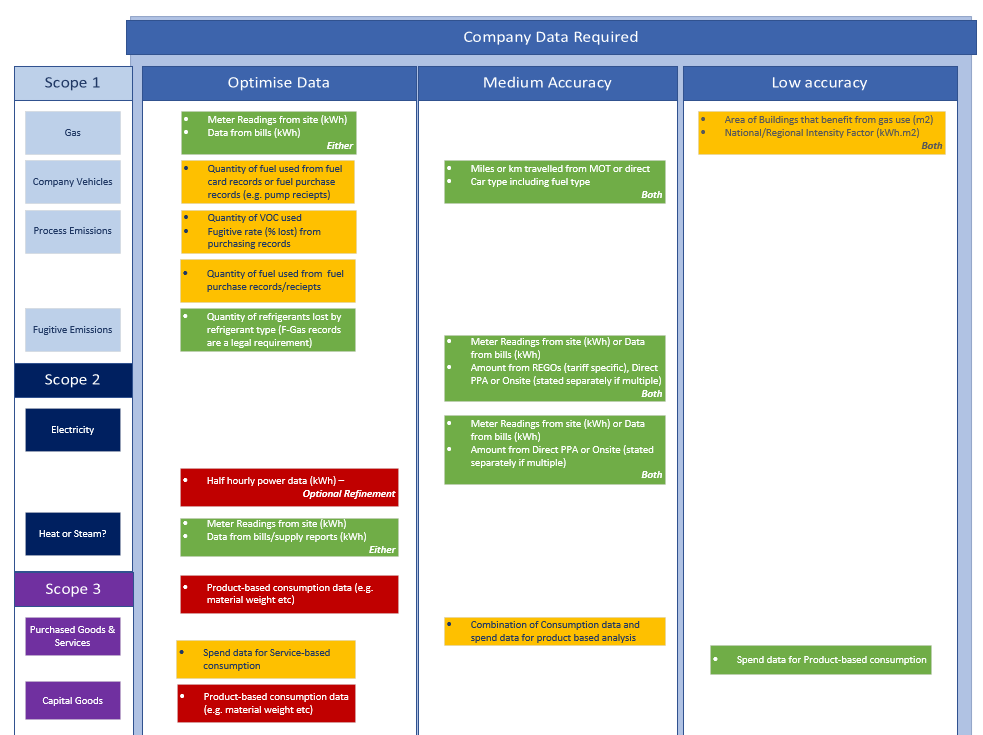 All Scopes
Data Type
Primary Data
Secondary date 
Data Cleaning e.g. Removing Duplicates
Traceability
Target Setting
Scope 1 & 2
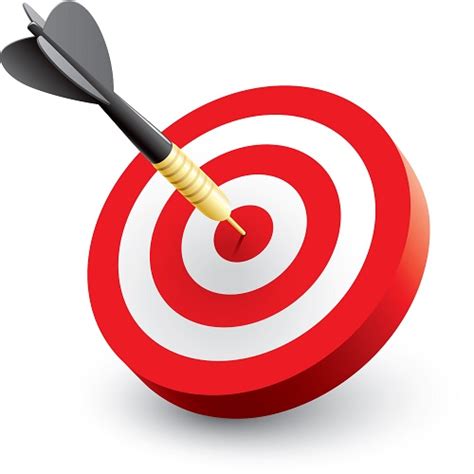 In your locus of control so can be defined by:
Speed and level of investment possible for the business
Availability of external funding 
Timeline of implementation of infrastructure projects
Scope 3
If none of your supply chain are Net Zero in Scope 1 & 2 by your target date for scope 3 and there is no option to: 

Change suppliers 
Reduce demand

You will not hit your target date, getting to Net Zero is a joint effort
Thank you for listening. Any questions?
Sustainability……
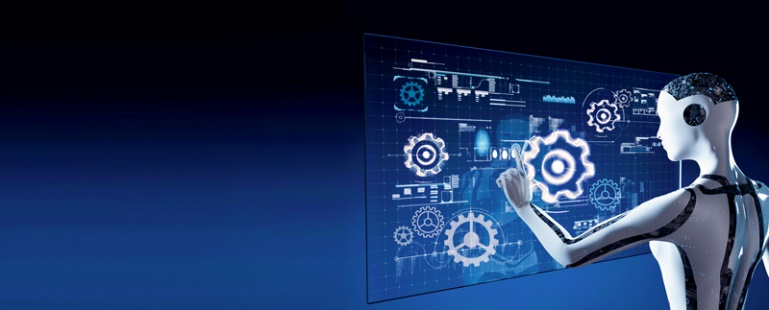 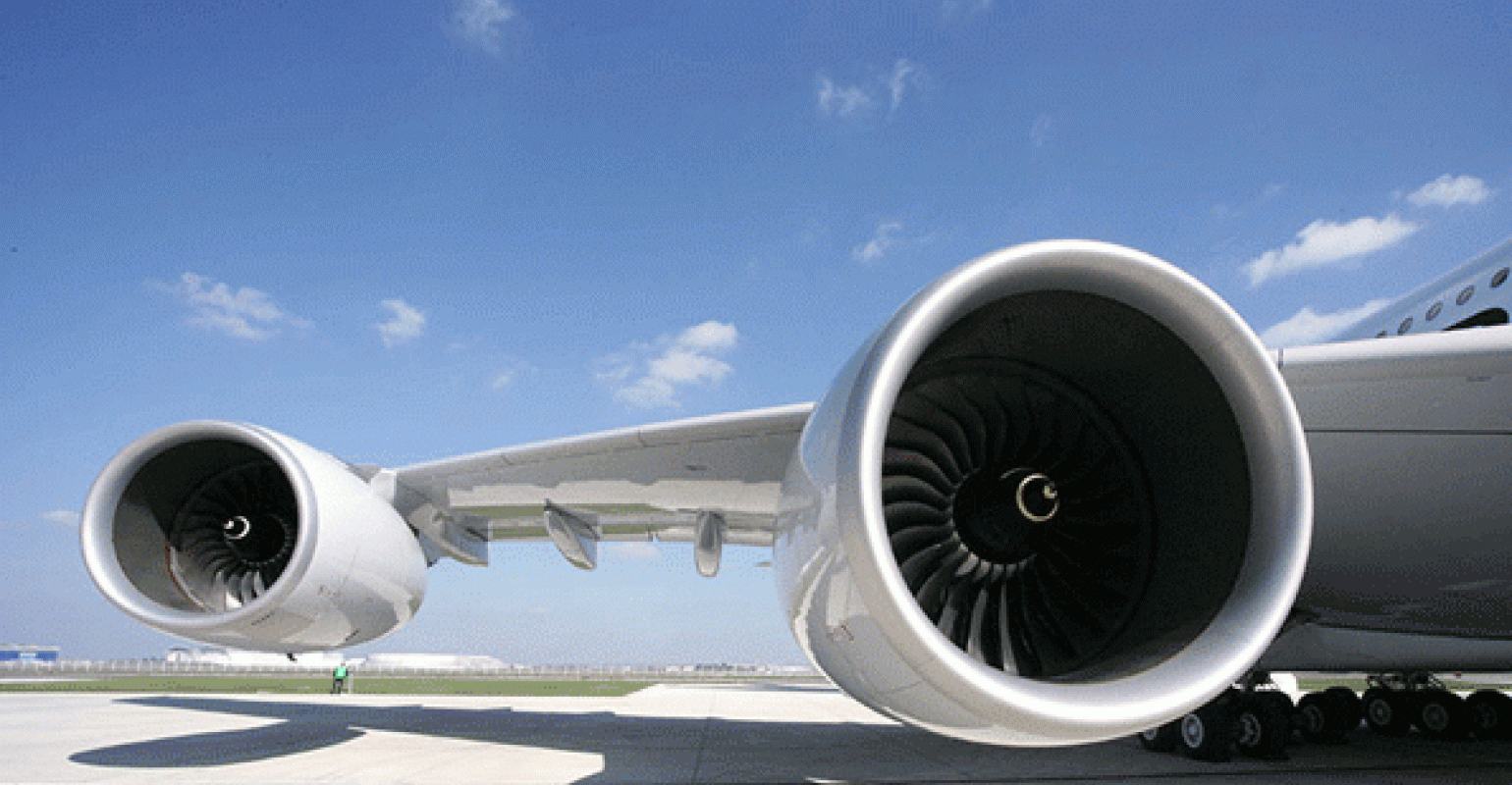 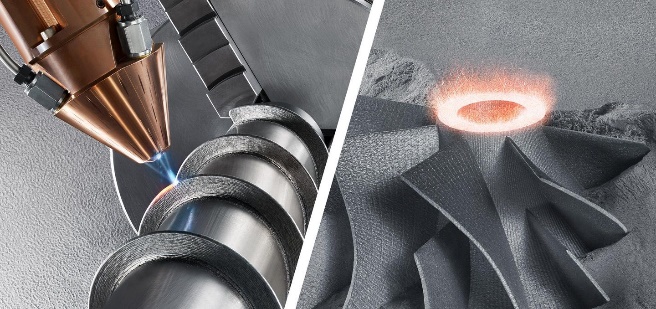 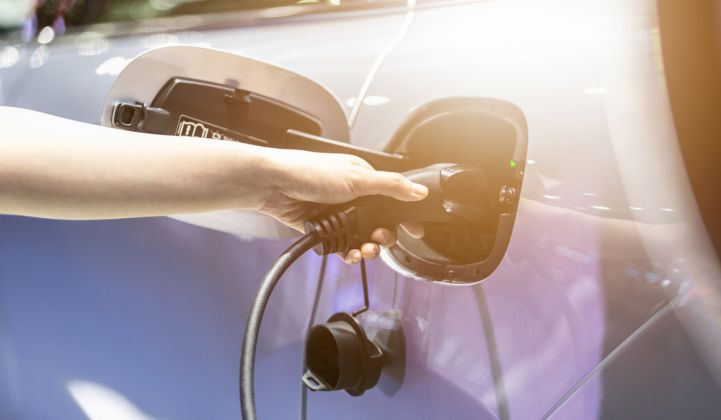 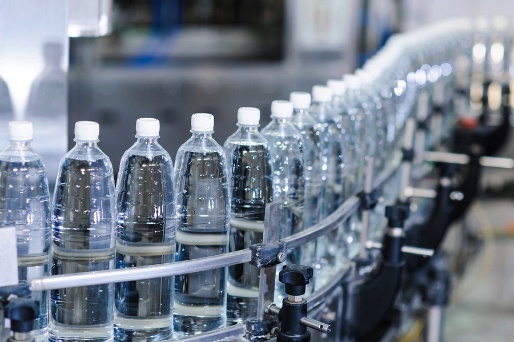 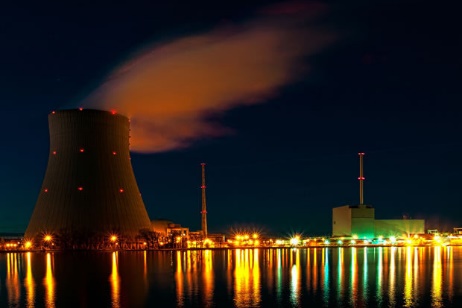 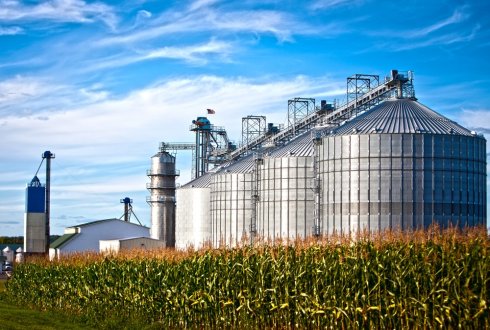 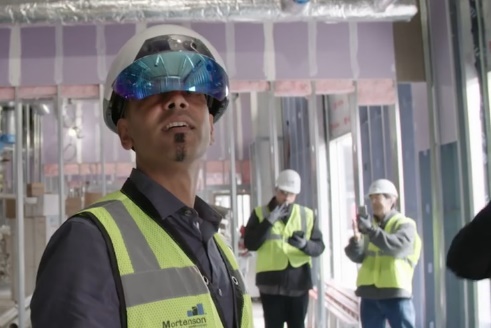 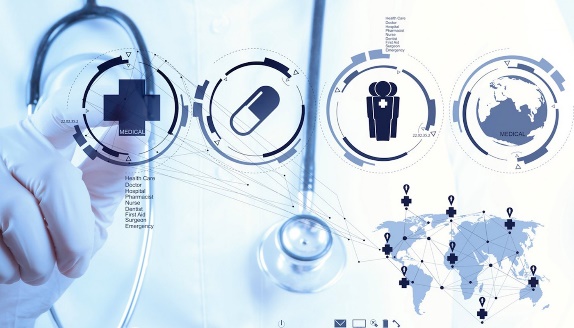 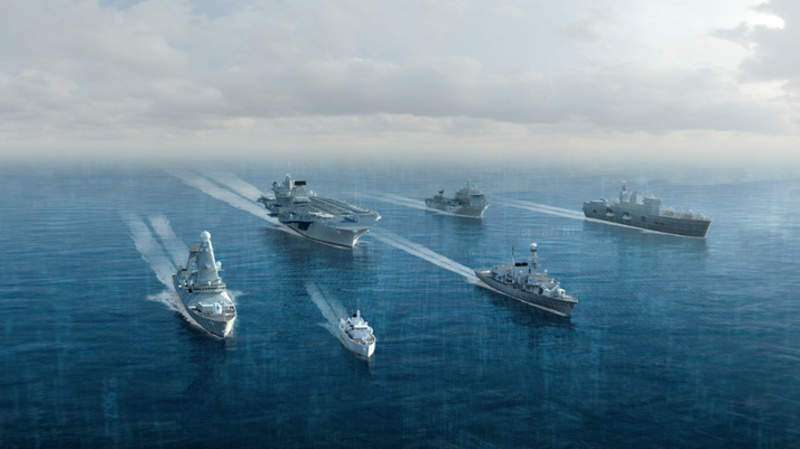 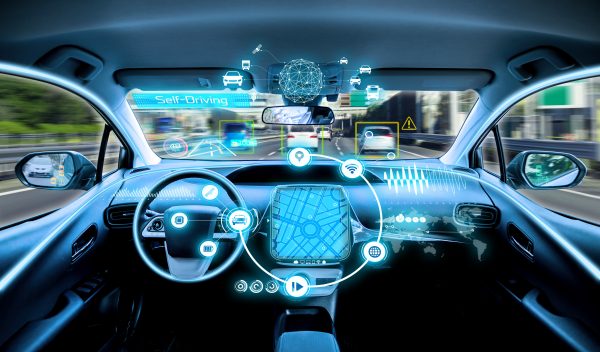 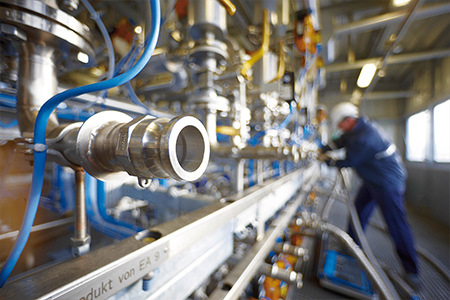 ….. Affects all, visibly & invisibly
Christian Keen
Operations Director
HPL Prototypes Limited
Decarbonisation 
Net Zero Programme 
HPL Prototypes
Christian Keen – Operations Director
About us
HPL Prototypes Ltd builds driveable and non-driveable vehicle prototypes to ensure car manufacturers get the perfect shape, feel and look from their design before moving on to working models. 
This is done from CAD drawings and a brief on a full-size model of the vehicle, with a whole or split view; a precise interior, complete with detailed trim, a showroom quality painted full-scale model for exhibitions. This is turned into a prototype of world-class quality in just six to eight weeks.
Our net zero journey
As a company, we’ve always been committed to improving both our operational efficiency and environmental impact. The rising energy costs, coupled with the increasing focus on sustainability, made us reassess our energy consumption.
We had inefficient halogen lighting and electric heaters that were costly and energy-intensive, misaligned with our sustainability goals.
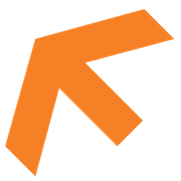 Our aim is to lower our carbon footprint and operating costs by making our facilities energy-efficient and environmentally friendly.. We saw an opportunity to modernise our infrastructure and improve our energy efficiency while contributing to our environmental commitments.
Decarbonisation Net Zero Programme Project
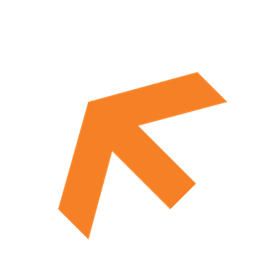 We are replacing outdated halogen lights with LEDs and swapping electric space heaters for efficient air conditioning units, significantly reducing our energy consumption and emissions.
Grant value: £31,207
Outcomes:
Annual saving on electricity: £2,169 (LED), £4,806 (heating), Total £6975 (payback 4.5 years)
Annual carbon saving (tonnes) : 3.07 (LEDs), 6.83 (heating), Total 9.9 tonnes
Other projects
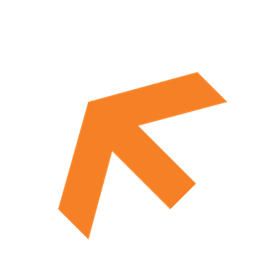 We’re also exploring the installation of solar panels and replacing gas heaters in our design studios to further reduce our reliance on fossil fuels and cut emissions.
We are reducing non-recyclable waste by partnering with a national waste services provider, ensuring more efficient waste management.
Additionally, we are continuing to collaborate with Coventry City Council to explore further opportunities for SME growth and energy reduction initiatives.
Next steps
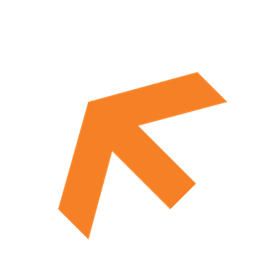 We’re also exploring the installation of solar panels and replacing gas heaters in our design studios to further reduce our reliance on fossil fuels and cut emissions.
Our next steps involve completing the LED and air conditioning installations, conducting a post-project energy audit, and exploring additional sustainability measures like solar power and further heating system upgrades.
Challenges and opportunities
Upfront costs of energy-efficient upgrades
Long term cost savings and carbon reduction
Access to grants and financial support
Navigating complex regulations and incentives
Enhanced reputation and competitiveness
Integrating sustainability into existing operations
My advice to other businesses
Coventry City Council, and particularly Denise, have been fantastically helpful.  My advice would be to reach out to them straight away to accelerate your journey to net zero.
DNZ PROGRAMME
The Decarbonisation Net Zero Programme aims to provide information and expert advice and support to businesses enabling them to make significant decarbonization and money-saving changes to their business. 

This Programme is part of the wider West Midlands Business Support activity funded through the UK Shared Prosperity Fund (UKSPF).
Introduction
[Speaker Notes: The decarb net zero programme will identify areas where you can save money through being more energy efficient within your business – provide free energy audits
Grant support  - up to 50%, grants between £1k - £100k.]
Apply for a free energy audit
EMAIL ADDRESS
decarb@aston.ac.uk
PHONE NUMBER
0121 204 4828
TO REGISTER
West Midlands: bit.ly/DNZ-Audit-Register
Warwickshire: https://bit.ly/3skX34q 
PLEASE NOTE: Due to different funding streams, we are currently offering grants towards renewable energy for West Midlands businesses only.
Learn more about the programme
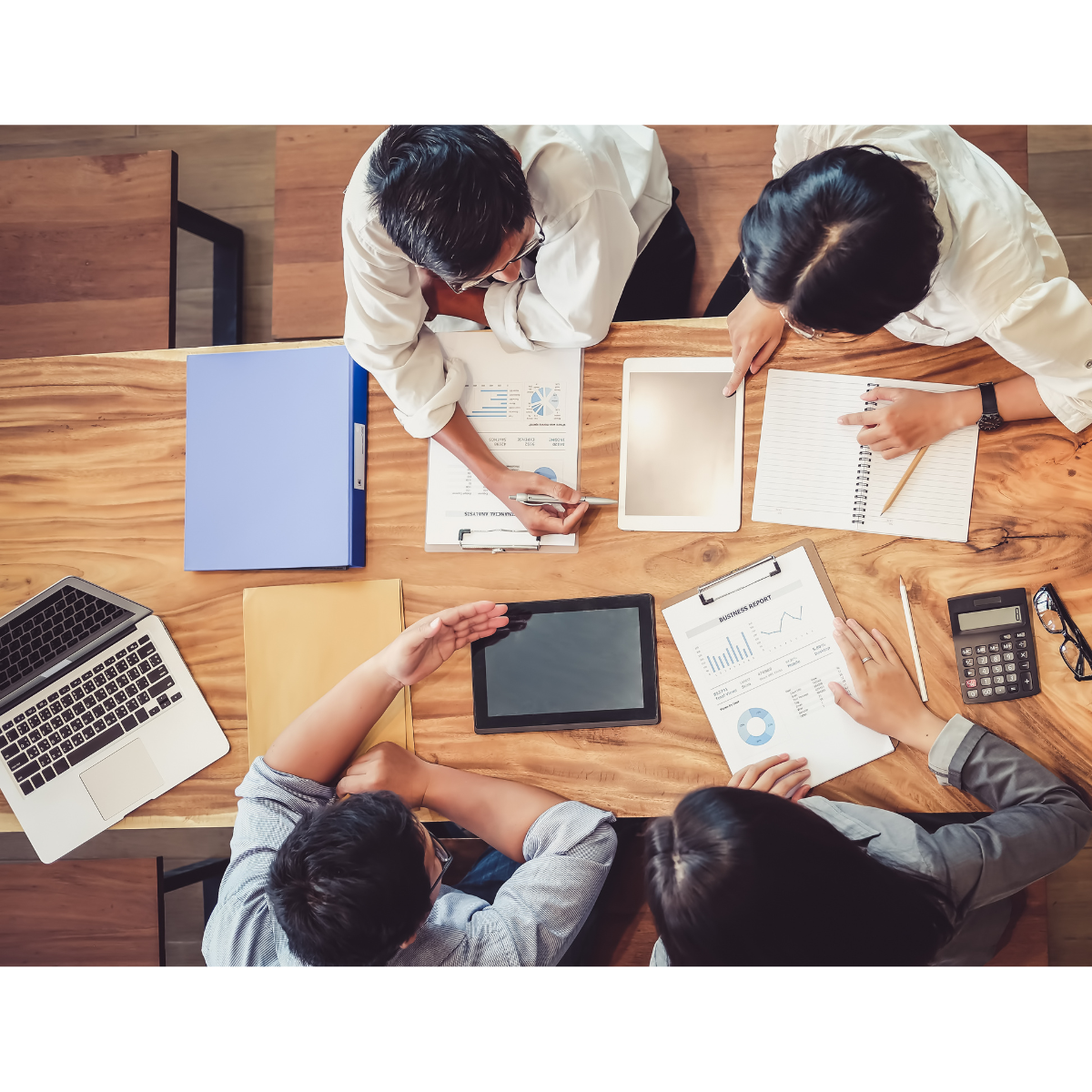 Q & A